عنوان
لورم ایپسوم متن ساختگی با تولید سادگی نامفهوم از صنعت چاپ و با استفاده از طراحان گرافیک است.
لورم ایپسوم متن ساختگی با تولید سادگی نامفهوم از صنعت چاپ و با استفاده از طراحان گرافیک است.
لورم ایپسوم متن ساختگی با تولید سادگی نامفهوم از صنعت چاپ و با استفاده از طراحان گرافیک است.
لورم ایپسوم متن ساختگی با تولید سادگی نامفهوم از صنعت چاپ و با استفاده از طراحان گرافیک است.
عنوان
75%
95%
15%
17%
48%
متن نمونه
لورم ایپسوم متن ساختگی با تولید سادگی نامفهوم از صنعت چاپ و با استفاده از طراحان گرافیک است. چاپگرها و متون بلکه روزنامه و مجله در ستون
عنوان
متن نمونه
لورم ایپسوم متن ساختگی با تولید سادگی نامفهوم از صنعت چاپ
متن نمونه
متن نمونه
لورم ایپسوم متن ساختگی با تولید سادگی نامفهوم از صنعت چاپ
متن نمونه
لورم ایپسوم متن ساختگی با تولید سادگی نامفهوم از صنعت چاپ
لورم ایپسوم متن ساختگی با تولید سادگی نامفهوم از صنعت چاپ
لورم ایپسوم متن ساختگی با تولید سادگی نامفهوم از صنعت چاپ
لورم ایپسوم متن ساختگی با تولید سادگی نامفهوم از صنعت چاپ
04
01
لورم ایپسوم متن ساختگی با تولید سادگی نامفهوم از صنعت چاپ
لورم ایپسوم متن ساختگی با تولید سادگی نامفهوم از صنعت چاپ
05
02
لورم ایپسوم متن ساختگی با تولید سادگی نامفهوم از صنعت چاپ
لورم ایپسوم متن ساختگی با تولید سادگی نامفهوم از صنعت چاپ
06
03
عنوان
لورم ایپسوم متن ساختگی با تولید سادگی نامفهوم از صنعت
لورم ایپسوم متن ساختگی با تولید سادگی نامفهوم از صنعت
لورم ایپسوم متن ساختگی با تولید سادگی نامفهوم از صنعت
02
لورم ایپسوم متن ساختگی با تولید سادگی نامفهوم از صنعت
لورم ایپسوم متن ساختگی با تولید سادگی نامفهوم از صنعت
لورم ایپسوم متن ساختگی با تولید سادگی نامفهوم از صنعت
01
03
عنوان
لورم ایپسوم متن ساختگی با تولید سادگی نامفهوم از صنعت
لورم ایپسوم متن ساختگی با تولید سادگی نامفهوم از صنعت
لورم ایپسوم متن ساختگی با تولید سادگی نامفهوم از صنعت
لورم ایپسوم متن ساختگی با تولید سادگی نامفهوم از صنعت
لورم ایپسوم متن ساختگی با تولید سادگی نامفهوم از صنعت
لورم ایپسوم متن ساختگی با تولید سادگی نامفهوم از صنعت
01
04
02
05
03
06
30%
80%
70%
50%
لورم ایپسوم متن ساختگی با تولید سادگی نامفهوم از صنعت
لورم ایپسوم متن ساختگی با تولید سادگی نامفهوم از صنعت
لورم ایپسوم متن ساختگی با تولید سادگی نامفهوم از صنعت
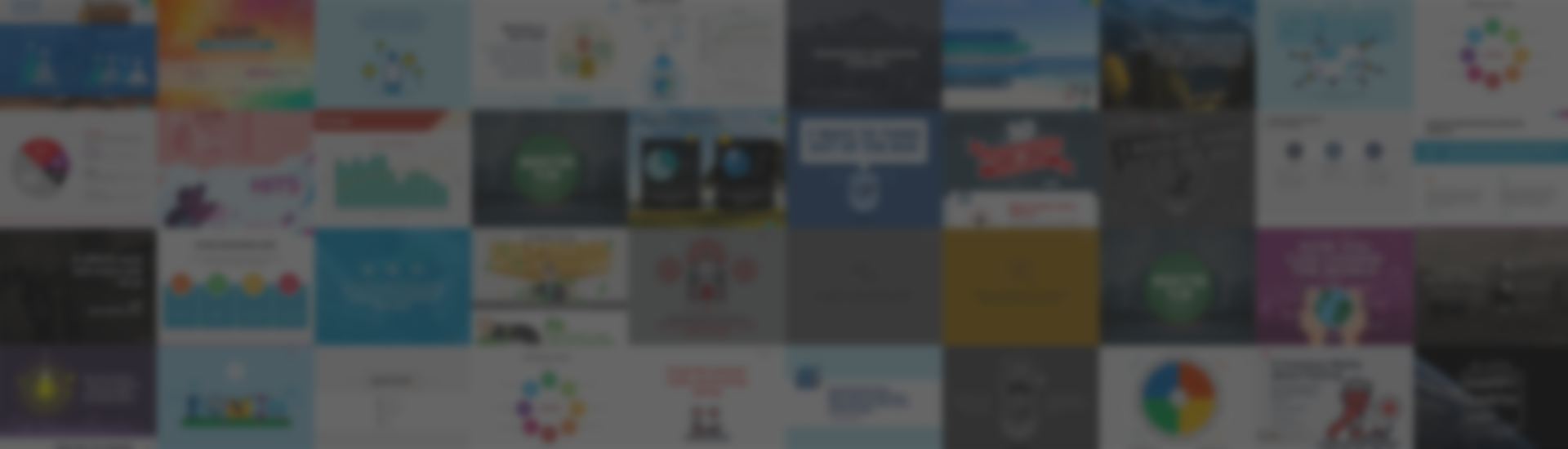 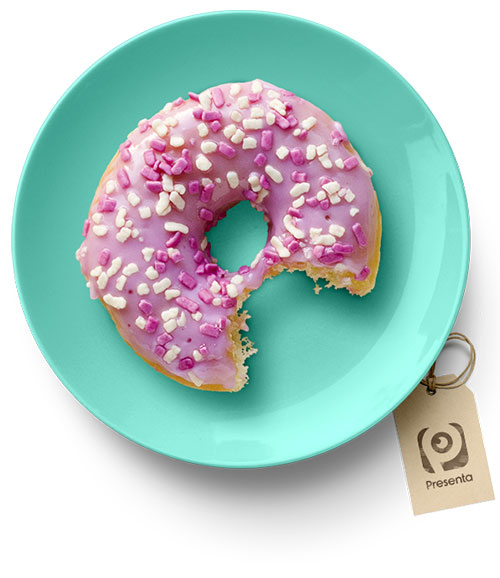 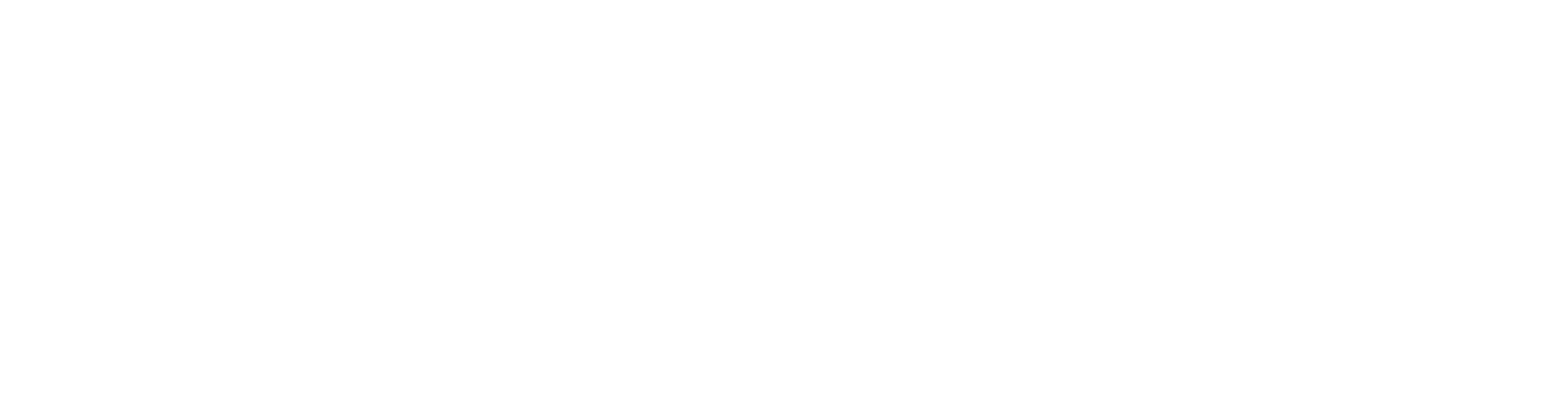 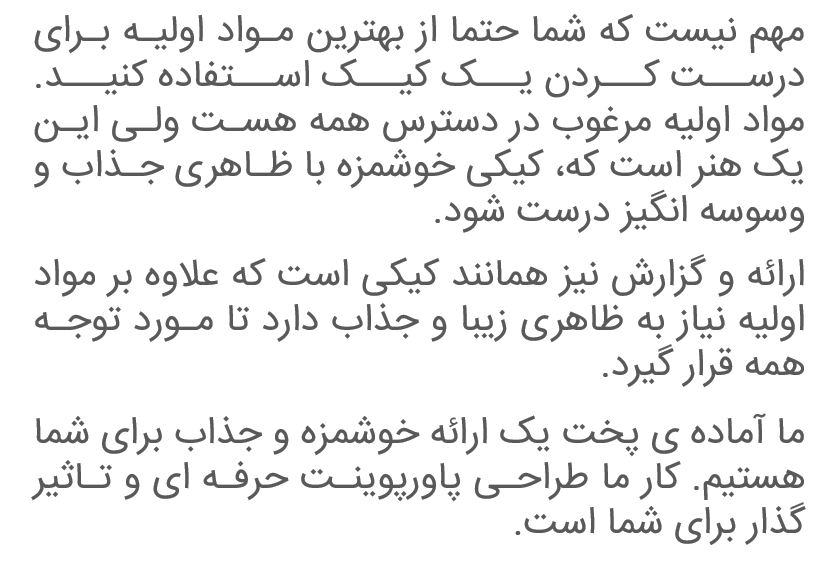 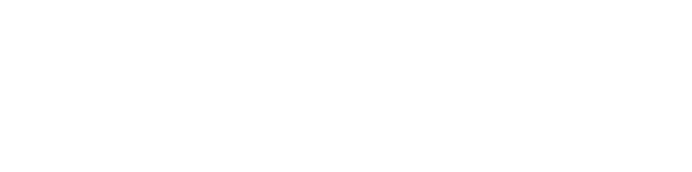 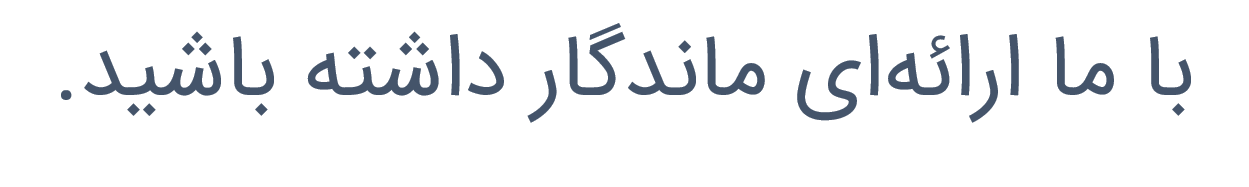 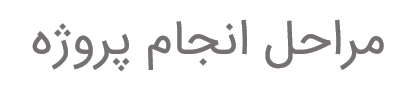 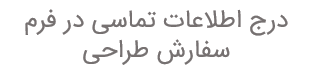 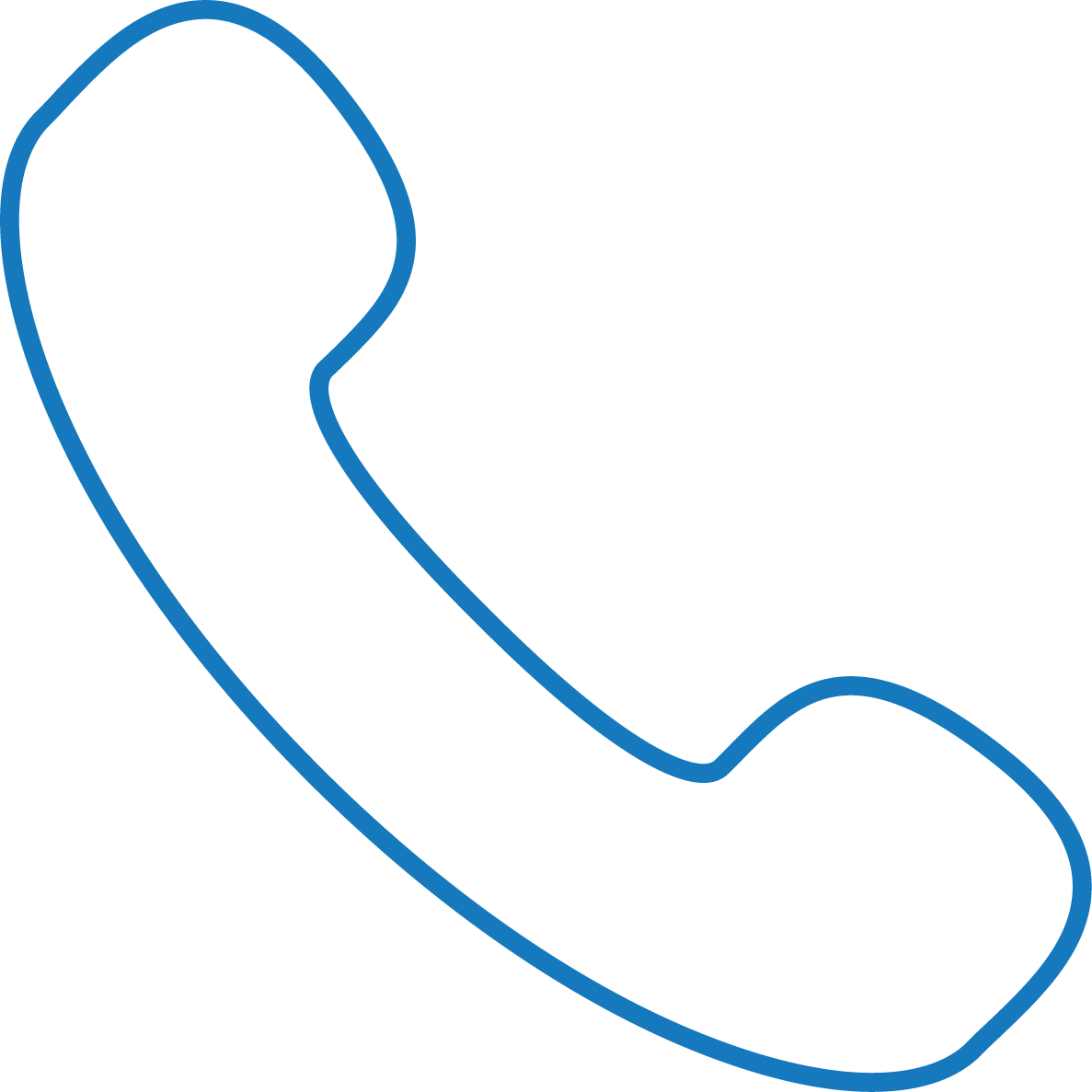 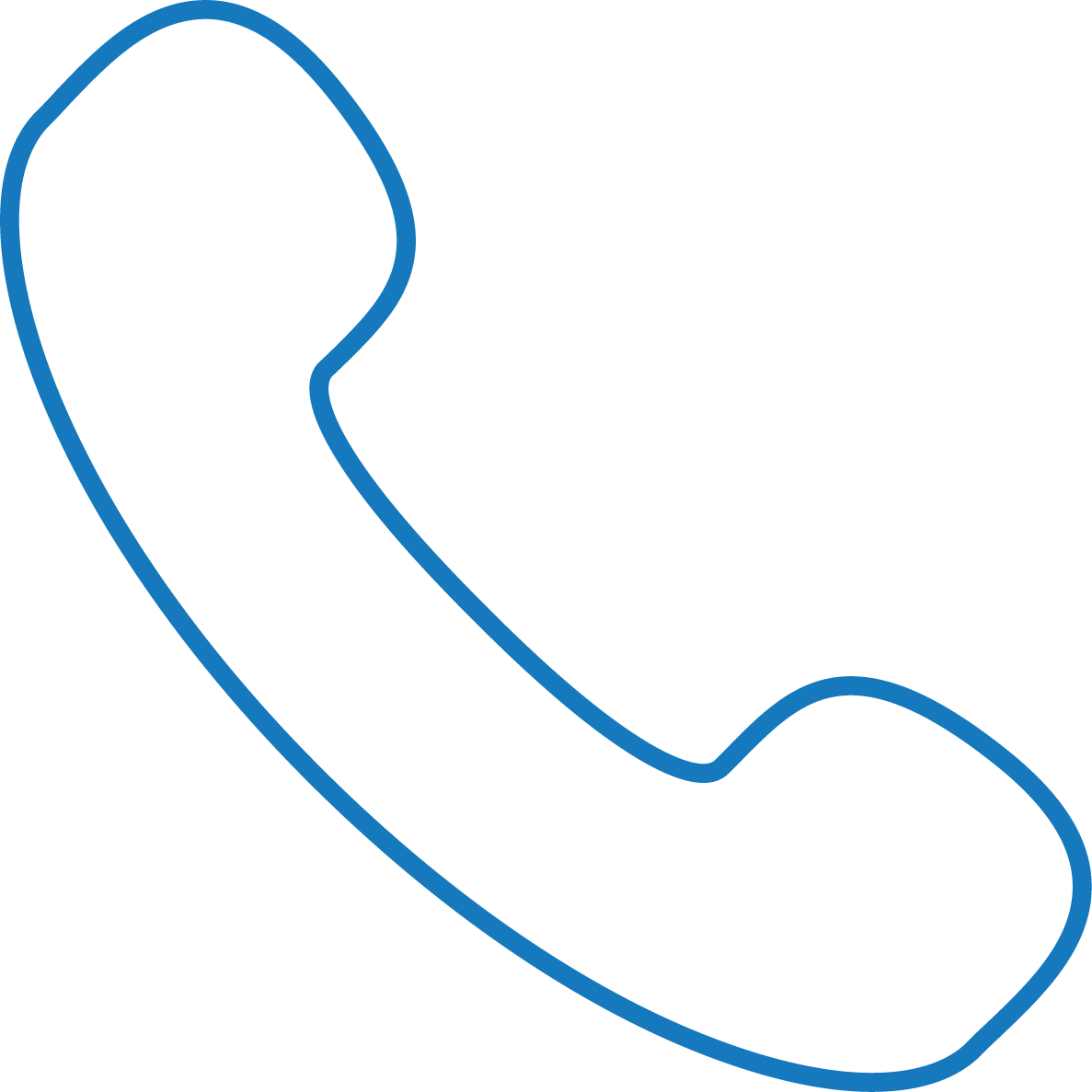 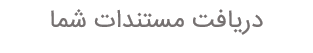 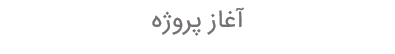 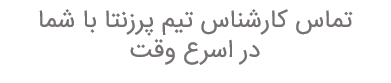 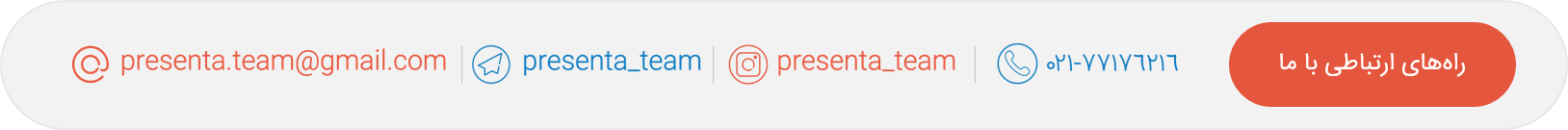